Quality control in yarn production mill
Spinning preparation and spinning process
Drawing and blending
Process
Control
Sliver mass control
Measuring od variation in weight per unit length of sliver
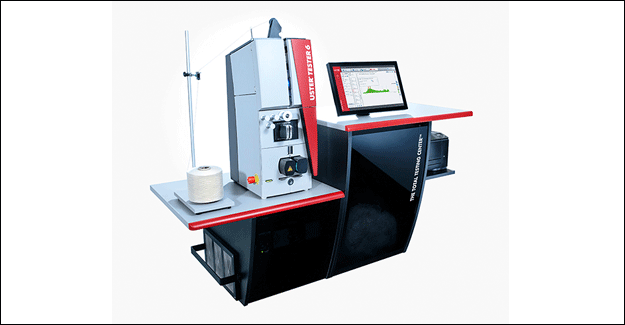 Combing
Control
Process
Sliver mass control
Nep number control
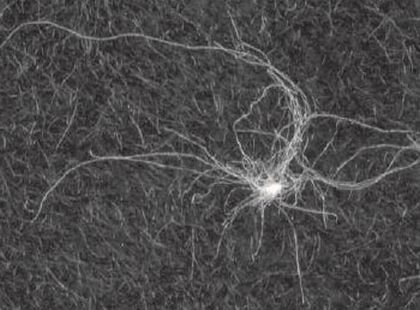 Roving process
Control
Process
Roving mass control
Measuring od variation in weight per unit length of roving
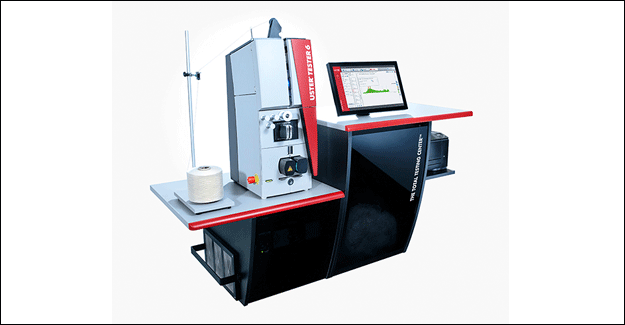 Spinning
Process
Control
Yarn mass control
Measuring od variation in weight per unit length of yarn
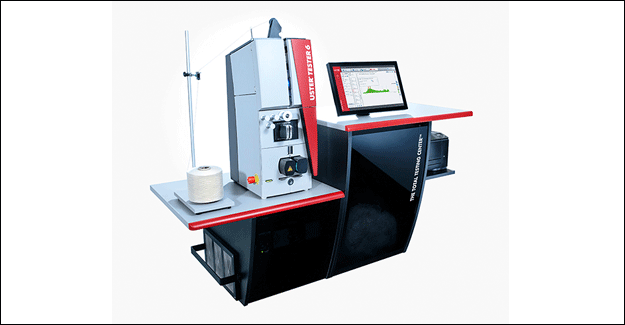